Pressefreiheit in der SED-Diktatur
 Wie hat sich der Umgang mit Pressefreiheit während der SED-Diktatur auf den heutigen Umgang damit in Deutschland ausgewirkt?
Lena K. von Felde, Seminar B.Sowi.1000 „Deutsche Erinnerung – Kolonialzeit und SED-Diktatur“, WiSe 19/20, Georg-August-Universität Göttingen
Kontext
Wie hat sich der Umgang mit der Pressefreiheit während der SED-Diktatur auf den heutigen Umgang damit ausgewirkt? Es soll geklärt werden, was Pressefreiheit bedeutet und wie damit zur Zeit der SED-Diktatur umgegangen wurde. Gab es in der DDR überhaupt eine Pressefreiheit? Wurden JournalistInnen in ihrer Arbeit eingeschränkt? Welche Rolle spielte die Regierung dabei und wie wurde mit Zensur umgegangen? Diesen Fragen soll nachgegangen werden um anschließend einen Blick auf den heutigen Umgang mit der Pressefreiheit in Deutschland zu werfen.
Pressefreiheit heute
Die Pressefreiheit ist heute noch ein stetig umstrittener, jedoch hochsensibler Punkt 
Umgang damit zu Zeiten der SED-Diktatur hat  heutigen Blick auf dieses Gut sensibilisiert und geschärft. 
Die Bundeszentrale für politische Bildung definiert treffend und stellt auch einen Grund für das Scheitern von Gesellschaften dar, welche die Pressefreiheit nicht beachten: „[…] sie hat einen sozialen Nutzen, denn ohne sie fehlte es der Gesellschaft an Kraft, Probleme zu erkennen und zu verarbeiten. Komplexe, hochgradig differenzierte Gesellschaften werden von zahlreichen Kommunikationsbarrieren durchzogen; soziale Systeme, deren Mitglieder und Teile sich mangels ungehinderter Kommunikation untereinander nicht verständigen können und zu wenig übereinander erfahren, sind aber auf Dauer nicht lebensfähig.“ (zit. nach bpb.de) Weltweit belegte Deutschland im Jahr 2019 den 13. Platz was Pressefreiheit belangt und hat sich im Laufe der vergangenen Jahre fortwährend verbessert (vgl. reporter-ohne-grenzen.de). Dennoch gerät auch heutzutage die Freiheit der Presse und auch der Beruf der/des JournalistIn immer wieder in Verruf:
Anders als in der DDR müssen JournalistInnen heute in der BRD keine akademische,	 abgeschlossene Ausbildung absolvieren, was gleichzeitig oft die Professionalität des Journalismus in Frage stellt (vgl. bpb.de)
Notwendigkeit des „freien Zugangs zu den Presseberufen“ (zit. nach bpb.de) →keine staatlichen Vorgaben, wie in der DDR.
Umgang der SED-Diktatur mit Journalismus und Pressefreiheit 
•	Inhalte von Zeitungen wurden von staatlichen Akteuren kontrolliert, was			 offensichtlich mit einer Zensur der Presseinhalte einhergeht, welche			 selbsterklärend niemals öffentlich zugegeben wurde (vgl. Spiegel.de)
•	Das „Rote Kloster“ in Leipzig war die einzige akademische Ausbildungsstätte	 für JournalistInnen in der DDR und hatte nur ein wirkliches Ziel: 				Den Journalistinnen die Linie der Partei einzuflößen (vgl. svz.de)
•	Folglich durfte JournalistIn sich nur der/die nennen, der/die auch besagte			 Ausbildung an besagter Institution absolvierte und sich dem Leitfaden der		 Partei versprach (selbst SportjournalistInnen) → Infiltrieren einer Ideologie	 → eher einseitige Sichtweisen, da standardisierte Ausbildung.

Wie frei kann eine Presse sein, welche staatlich organisiert ist? 
•	Inhalte, die veröffentlicht werden sollten, wurden entweder vorgegeben oder		 kontrolliert:																			
„Erich Honecker bestimmte nicht nur, wie die ersten Seiten des Neuen Deutschland und die Aktuelle Kamera auszusehen hatten, sondern mischte sich auch in Kleinigkeiten ein. Als die staatliche Nachrichtenagentur ADN zum Beispiel 1976 über eine Verhandlung in den USA berichten wollte (knapp 20 Zeilen), unterstützte er den Vorschlag von Agitationssekretär Werner Lamberz, den Anfang und ‘die ersten beiden kommentierenden Sätze" umzuformulieren, damit die DDR nicht als "Bittsteller erscheint‘ “ (zit. nach bpb.de).
Eine objektive Informationsquelle für die BürgerInnen war nicht gegeben. Der freie Zugang zu Medien ebenso nicht, da jegliche Art von westlichen Medien in der DDR verboten waren, beziehungsweise nur ausgewählte Personen, wie Parteifunktionäre darauf Zugriff hatten (vgl. kas.de). Die Eingriffe in diese Grundrechte benötigten keinerlei Legitimation, denn lange wurden sie von den „gelernten“ DDR-BürgerInnen aus purer Angst hingenommen (vgl. spiegel.de).
Begriff Pressefreiheit 
•	Begriff entstand zurzeit der Aufklärung und gewann zum Ende des					 Absolutismus an Gewicht (vgl. hausderpressefreiheit.de)
•	Grundstein demokratischer Verfassungen
•	Pressefreiheit ist heute in Deutschland im Grundgesetz unter Art. 5 Abs. 1		 Satz 2 verankert 
•	Durch die Pressefreiheit werden informative, sowie unterhaltende Medien		 geschützt (Druckerzeugnisse), wobei die Seriosität unwichtig ist;					 elektronische Medien sind durch die Rundfunkfreiheit geschützt (vgl. Epping,	 S. 229.)
•	Wichtiger Bestandteil der Pressefreiheit: Die Presse soll möglichst					 privatwirtschaftlich organisiert sein, d.h. der Staat darf keine					 Regulierungen, Eingriffe, Zensuren vornehmen, da die Pressefreiheit oft mit		 der Meinungsfreiheit einhergeht (vgl. Sachs, S. 72).
Fazit
Jegliche Art von Medien sind heutzutage in Deutschland frei zugänglich, anders als zu Zeiten des geteilten Deutschlands. Im öffentlichen Diskurs über die Pressefreiheit wird auch immer wieder an den Umgang damit während der SED-Diktatur gedacht. Dieser dient als eine Art Mahnmal dafür, wie es nicht wieder sein sollte. Der Grad zwischen Freiheit und Einschränkung ist oft schmal und es herrscht eine hohe gesellschaftliche Sensibilität dafür. Missstände werden meist schnell aufgezeigt und angeprangert, denn die Angst vor einer Einschränkung der Grundrechte jedes Menschen ist groß. Nicht zuletzt, weil viele diese während der SED-Diktatur selbst mitbekommen haben.
Pressefreiheit in der DDR
Den Begriff Pressefreiheit in Verbindung zur SED-Diktatur zu verwenden erscheint fast komödiantisch, denn zu Zeiten der DDR waren alle Tages- und Wochenzeitungen in Besitz der SED-Regierung oder der Parteien (vgl. kas.de). Somit dienten Druckmedien in der DDR nicht nur als Informationsquelle, sondern vielmehr zur Propaganda. Offiziell war die Pressefreiheit unter Artikel 9 der Verfassung der DDR von 1949 verankert, dort heißt es: „(1) Alle Bürger haben das Recht, innerhalb der Schranken der für alle geltenden Gesetze ihre Meinung frei und öffentlich zu äußern und sich zu diesem Zweck friedlich und unbewaffnet zu versammeln. Diese Freiheit wird durch kein Dienst- oder Arbeitsverhältnis beschränkt; niemand darf benachteiligt werden, wenn er von diesem Recht Gebrauch macht. (2) Eine Pressezensur findet nicht statt.“ (zit. nach documentarchiv.de). In späteren Verfassungen von 1968 und 1974 hieß es unter Artikel 27: „Die Freiheit der Presse, des Rundfunks und des Fernsehens ist gewährleistet.“ (zit. nach Spiegel.de). Das Wort Zensur tauchte in der neueren Verfassung nicht mehr auf. Offiziell fand keine Zensur oder Einschränkung der Pressefreiheit statt.
Literatur

Bundeszentrale für politische Bildung.de: http://www.bpb.de/izpb/7560/blick-ueber-die-mauer-medien-in-der-ddr, 
	letzter  Zugriff 22.01.2020. 
	http://www.bpb.de/apuz/231303/pressefreiheit-in-deutschland, letzter Zugriff 20.01.2020. 
Documentarchiv.de: http://www.documentarchiv.de/ddr/verfddr1949.html#b1, letzter Zugriff 21.01.2020.
Epping, Volker (2017): Grundrechte. 7. Auflage. Berlin: Springer.
Haus der Pressefreiheit.de: https://www.hausderpressefreiheit.de/Home/Presse--und-Meinungsfreiheit/Zur-Geschichte-	der-Pressefreiheit.html, letzter Zugriff 18-01.2020. 
Konrad-Adenauer-Stiftung.de: https://www.kas.de/de/web/ddr-mythos-und-wirklichkeit/medien, 
	letzter Zugriff 18.01.2020. 



Reporter-ohne-Grenzen.de: https://www.reporter-ohne-grenzen.de/rangliste/2019/, letzter Zugriff 22.01.2020. 
Sachs, Michael (2014): Grundgesetz: Kommentar. 7. Auflage. München: C.H. Beck.
Schweriner Volkszeitung.de: https://www.svz.de/nachrichten/themen/populismus-positionen-perspektiven/die-	          partei-die-partei-die-hat-immer-recht-id17071996.html, letzter Zugriff 15.01.20. 
Spiegel.de: https://www.spiegel.de/geschichte/medien-in-der-ddr-selbstzensur-statt-zensur-a-1113429.html, 
	          letzter Zugriff 18.01.2020.
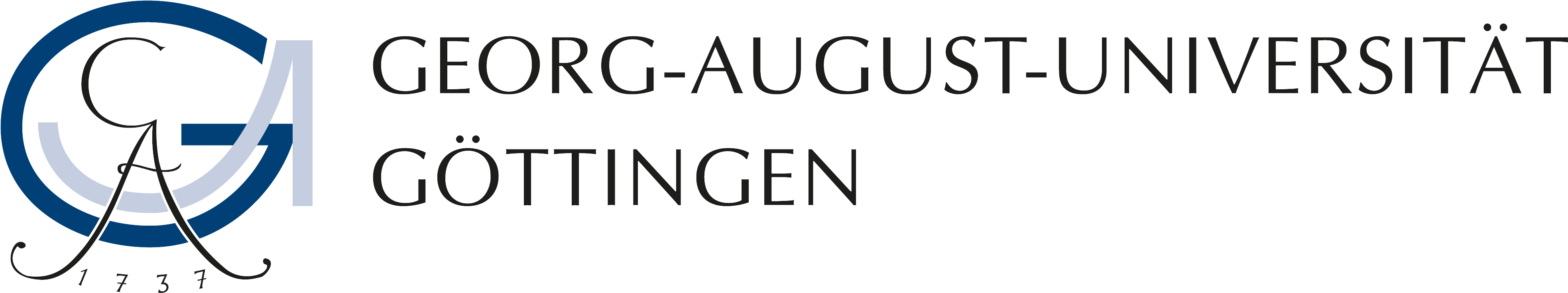